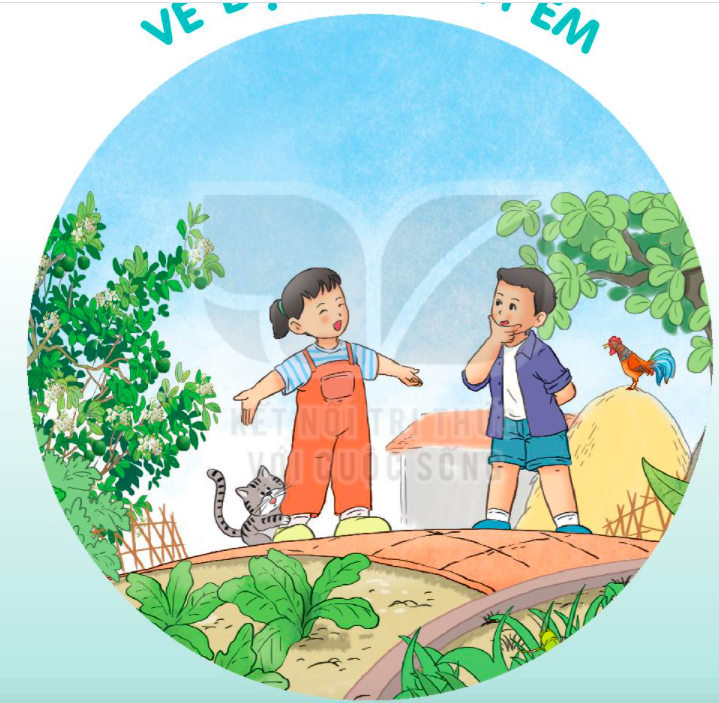 GDTC 1
ĐH ĐN
Tư thế đứng nghiêm, đứng nghỉ 
Tập hợp hàng dọc dóng hàng điểm số
BÀI 1
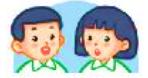 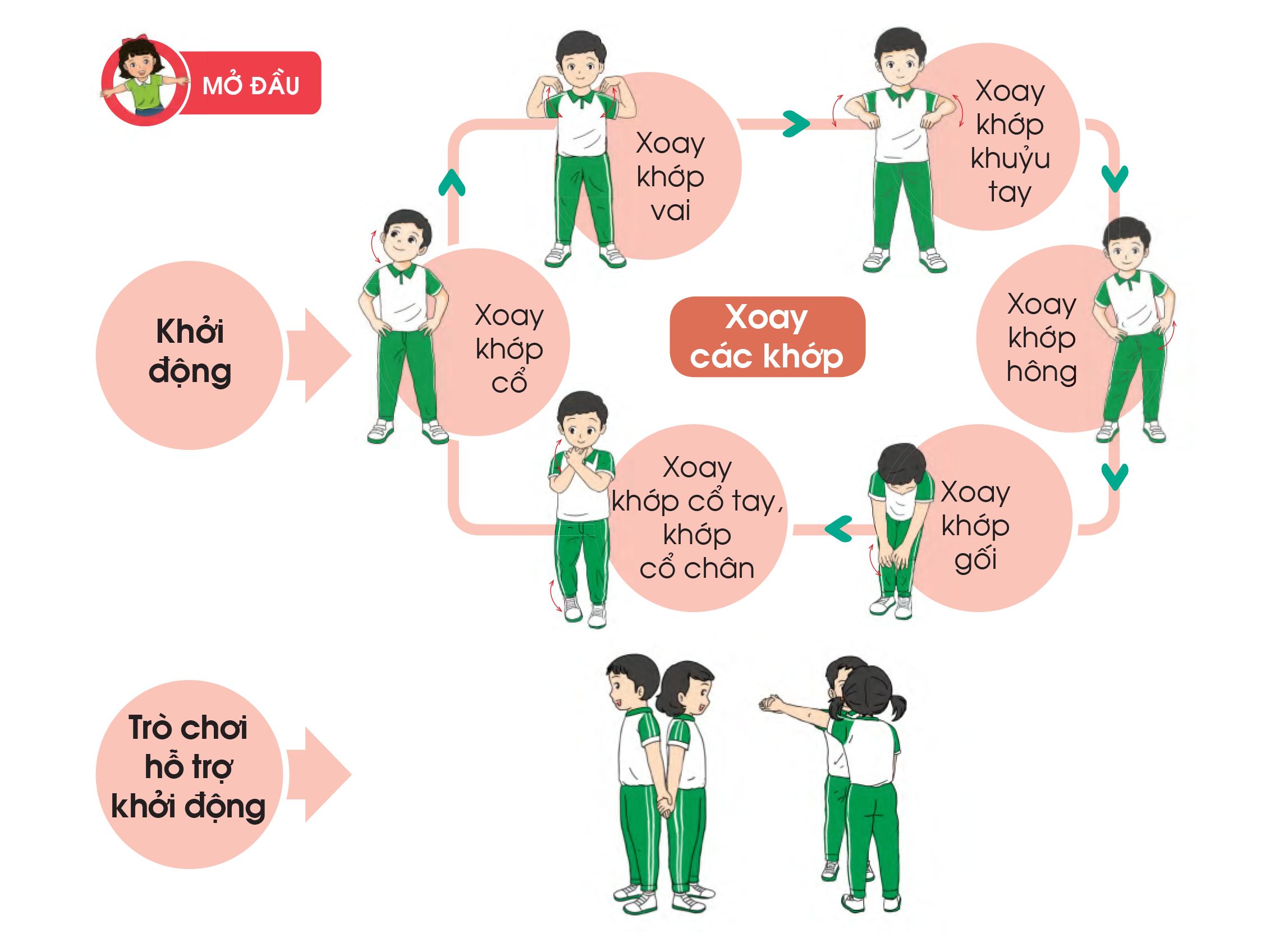 Hình ảnh
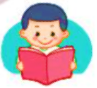 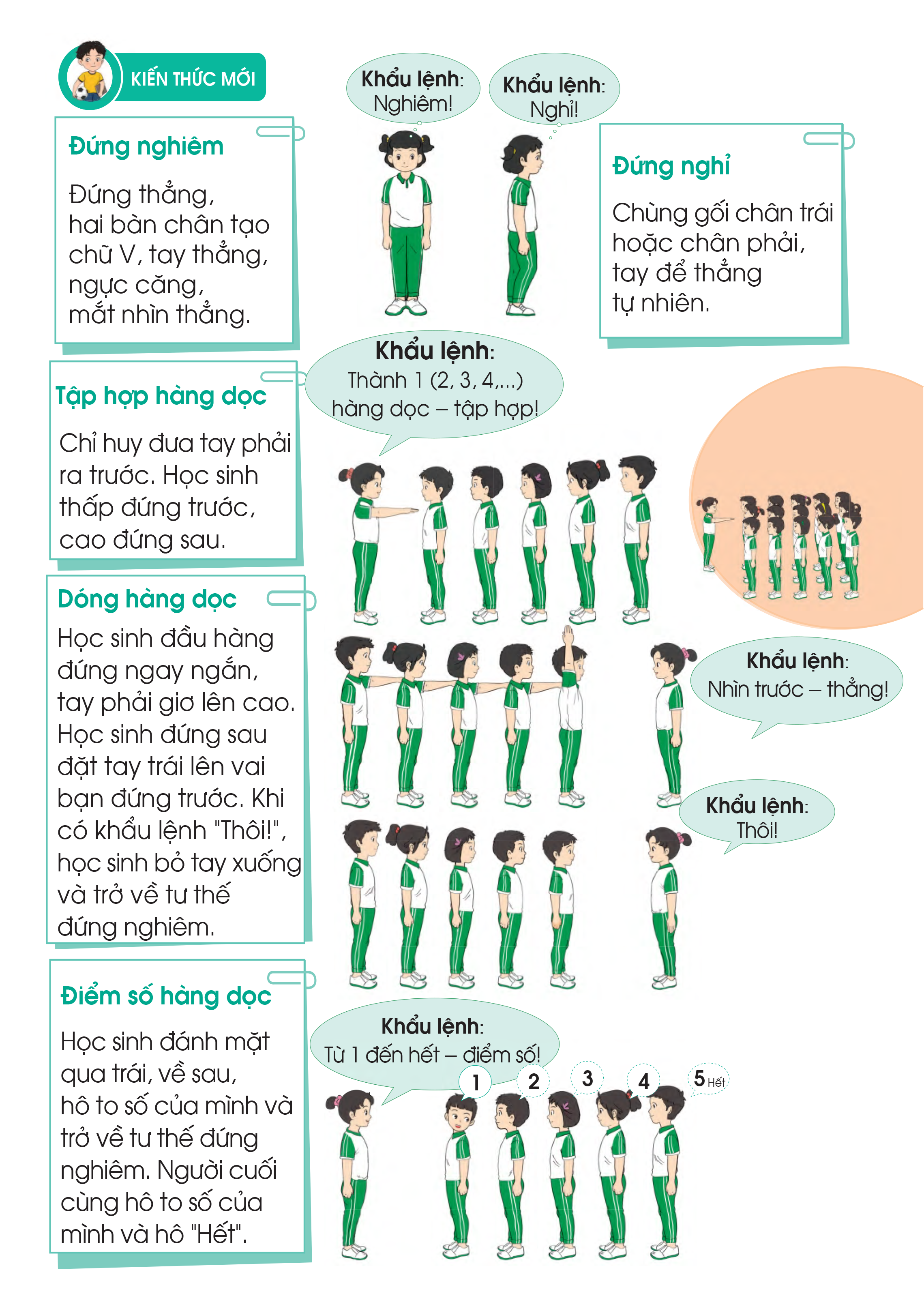 LUYỆN TẬP
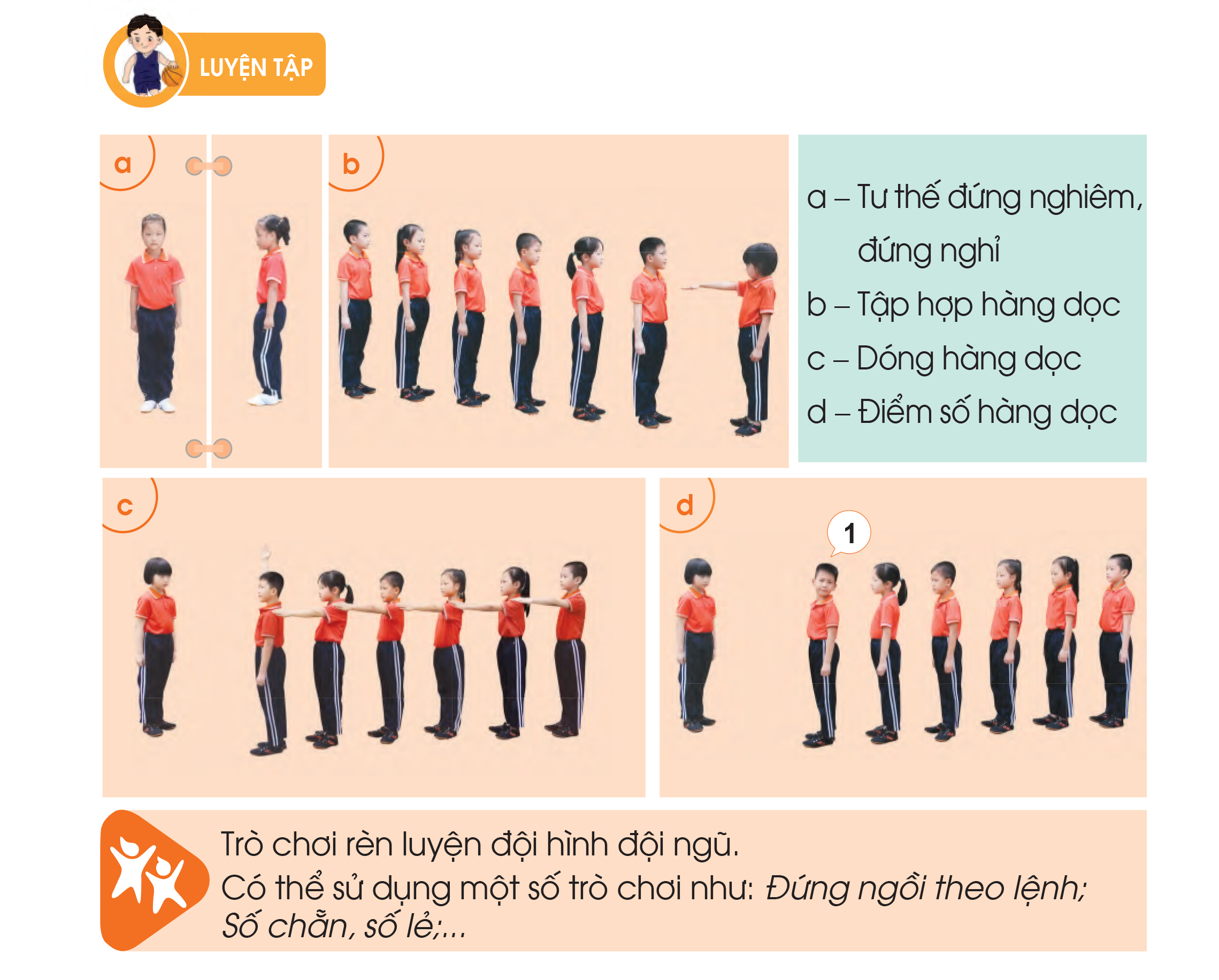 VẬN DỤNG
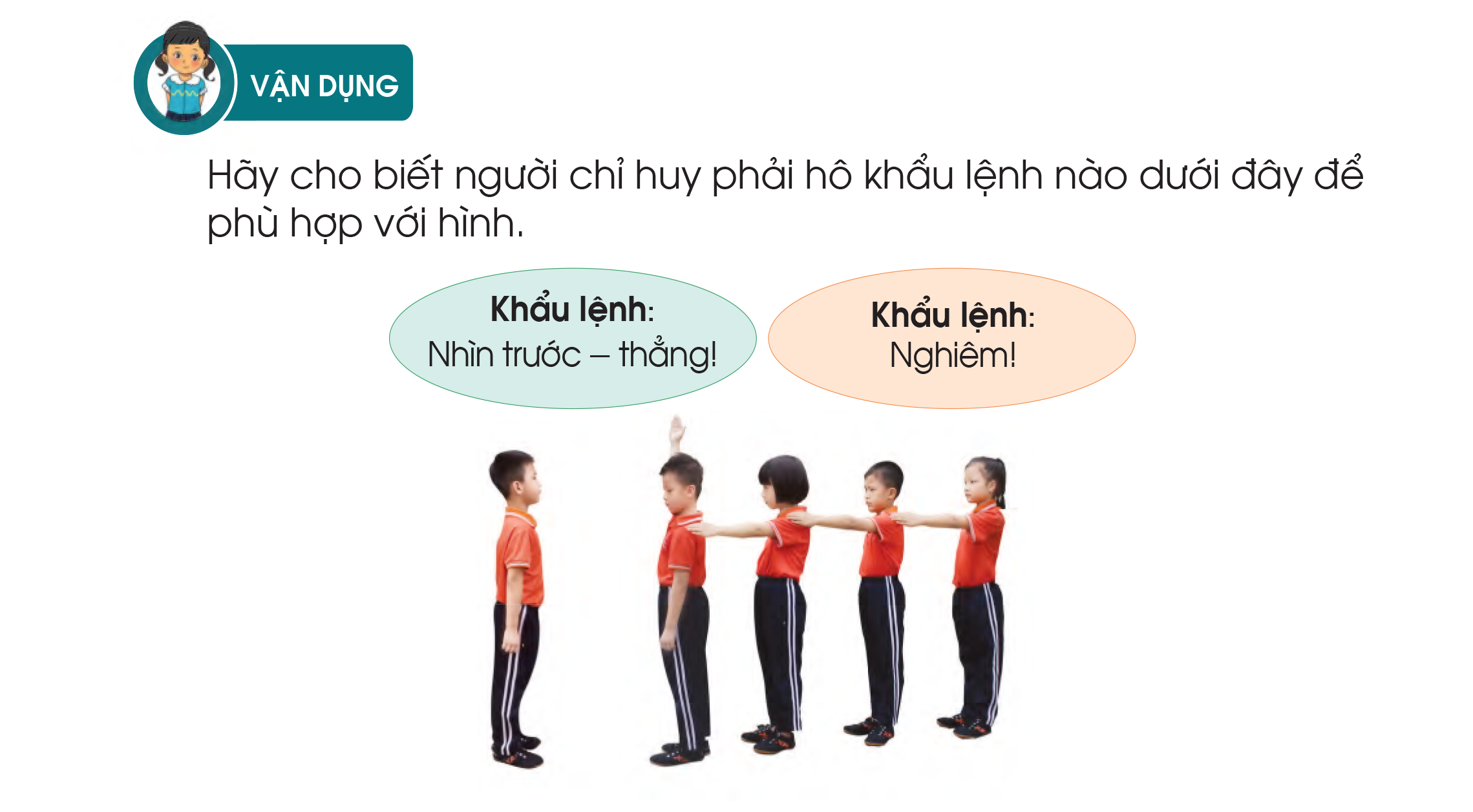 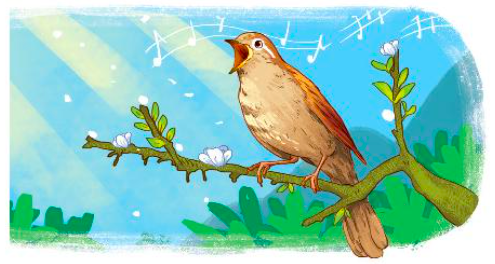 Kết thúc bài học
GV dặn dò hs luyện tập thêm tại nhà